ГБОУ СКОШ №486 VIII вида ЦОУО ДО г. Москвы
	Предмет: «устная речь», «живой мир»
	Учитель Проневская Е.Э.
ЛУГ
Животные и растения луга.
2011-2012 уч. год
ЛУГ
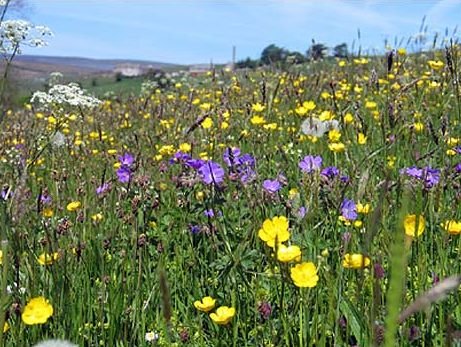 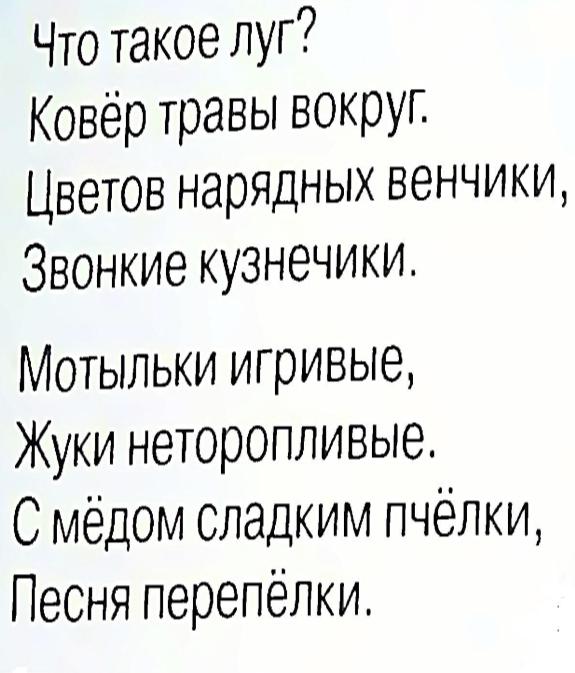 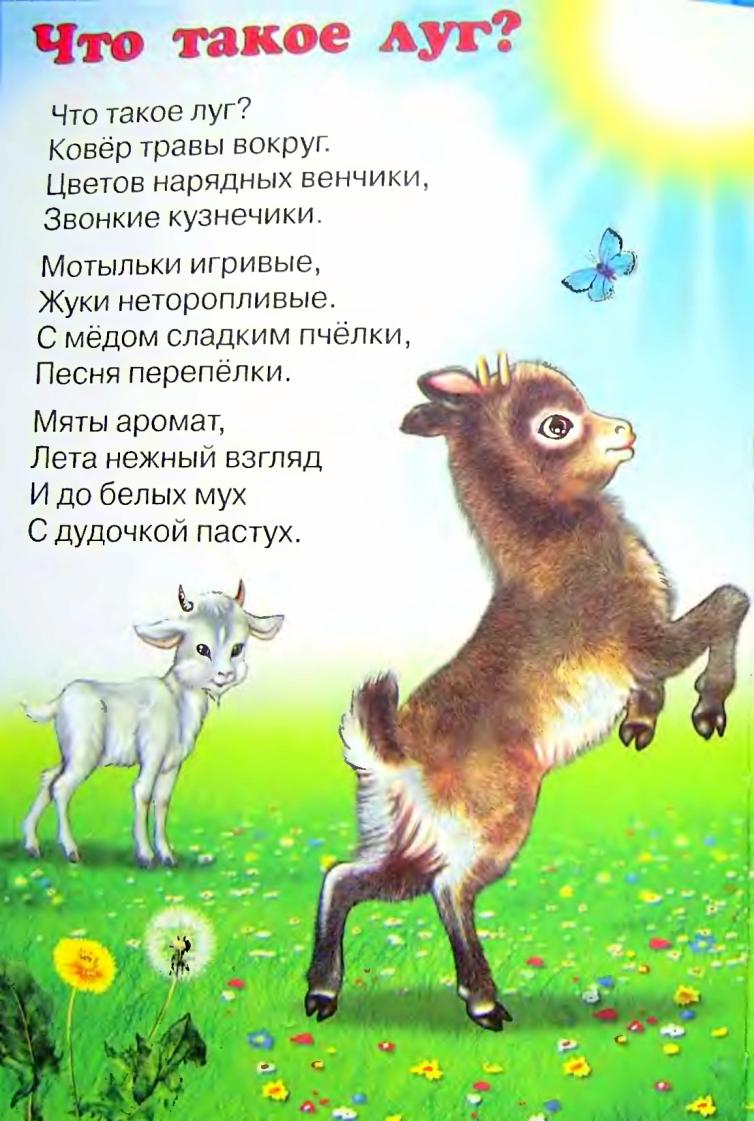 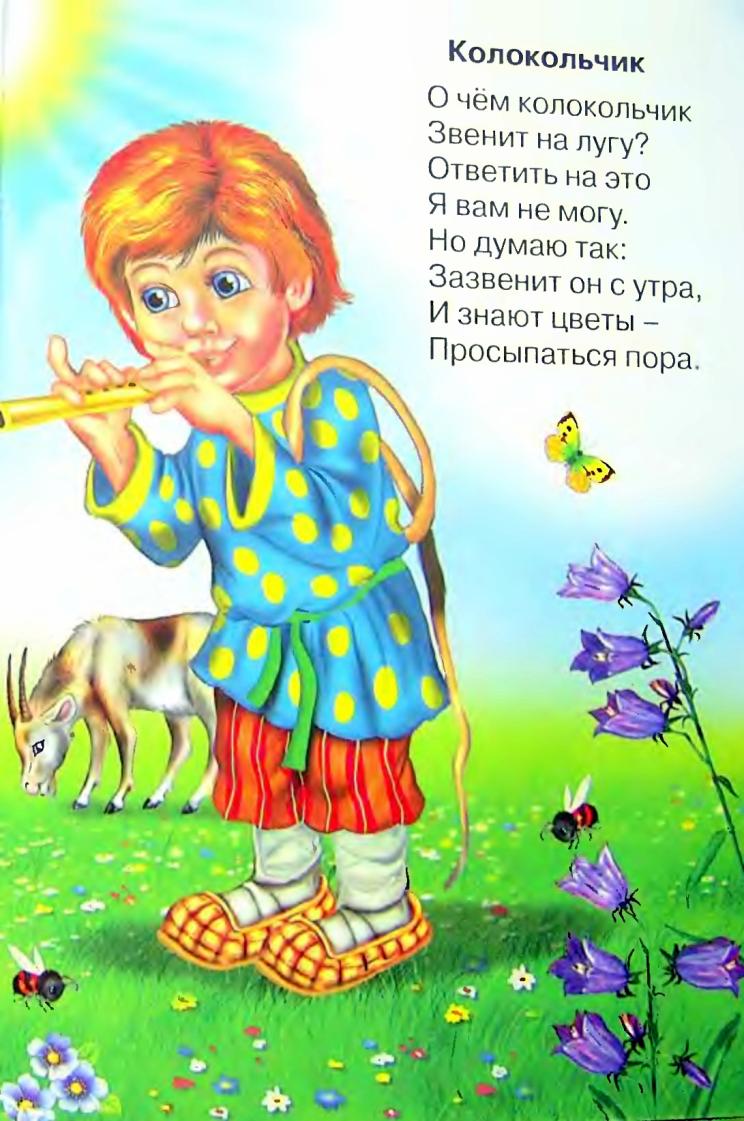 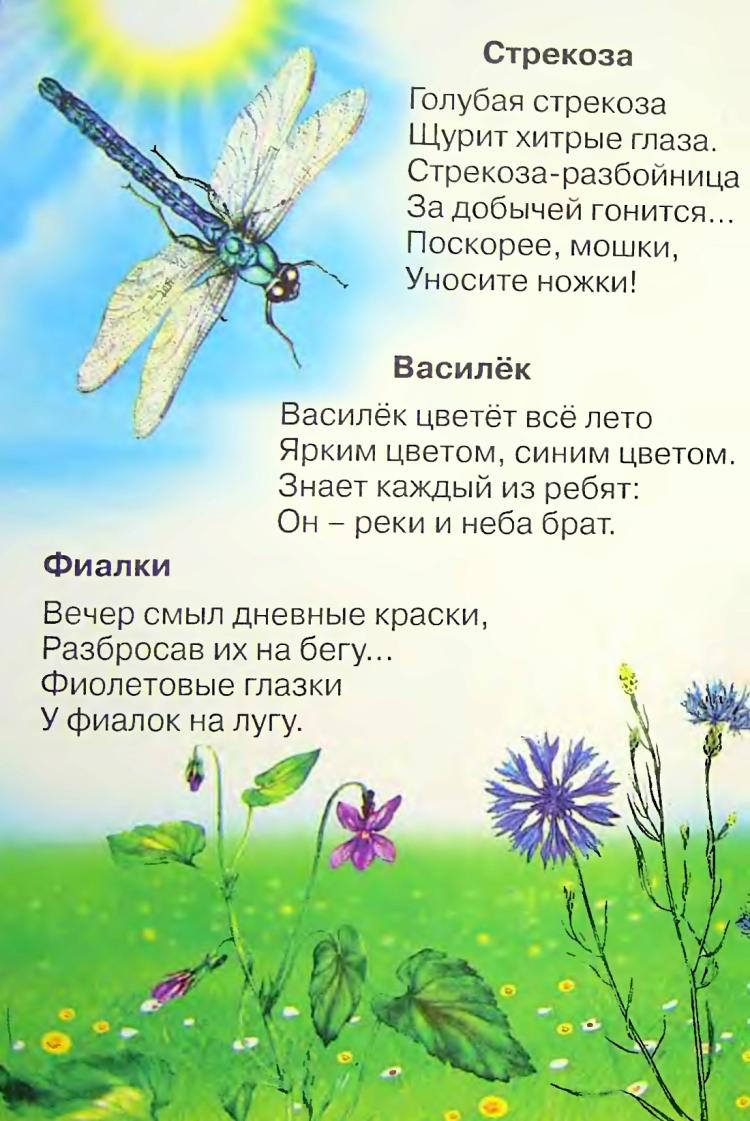 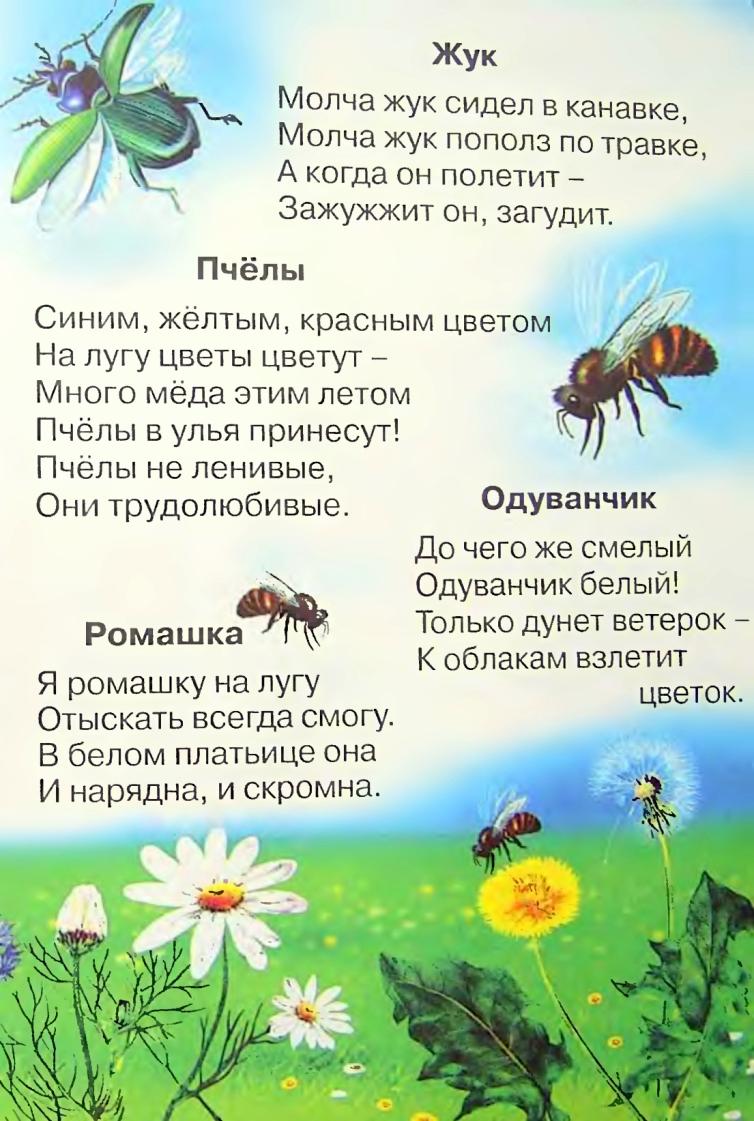 Колокольчик
Василек
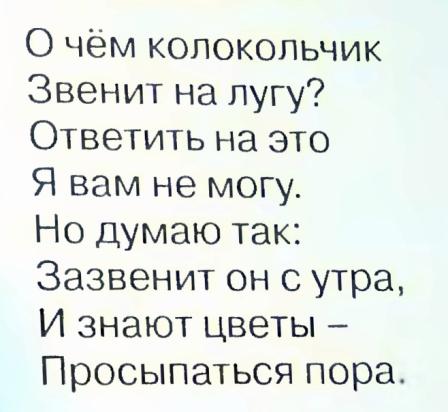 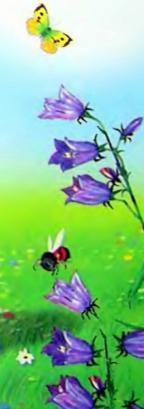 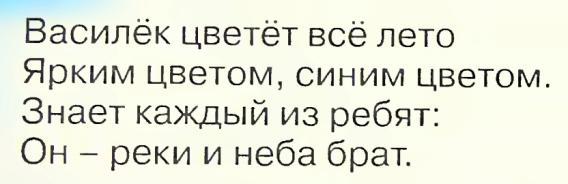 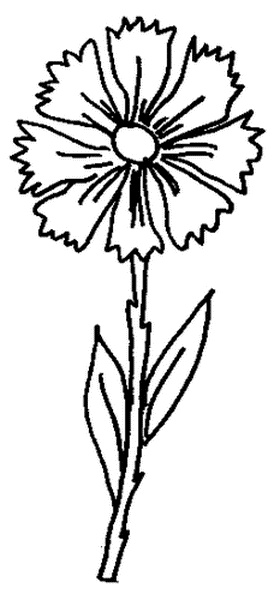 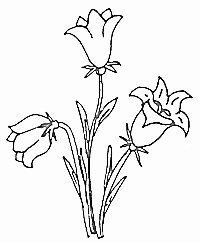 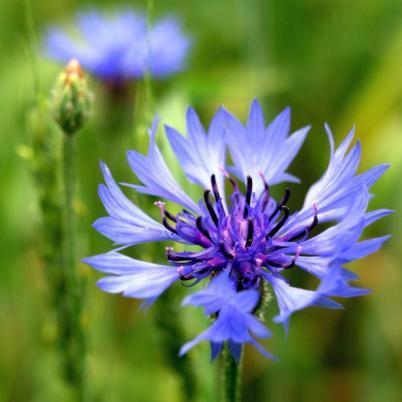 Одуванчик
Ромашка
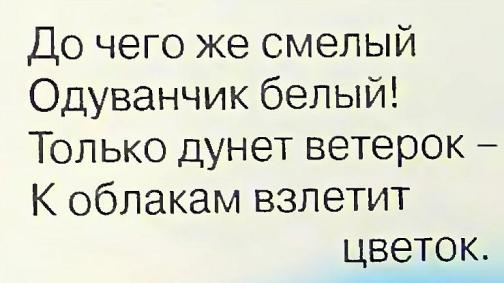 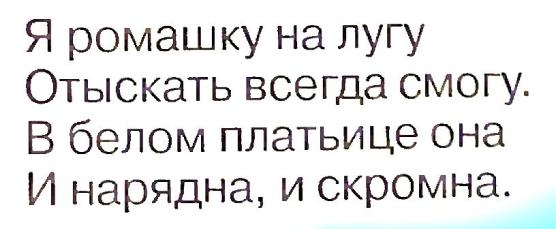 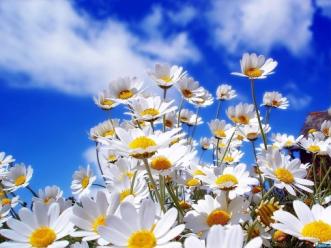 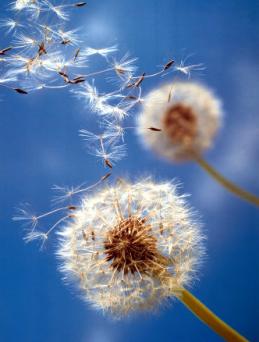 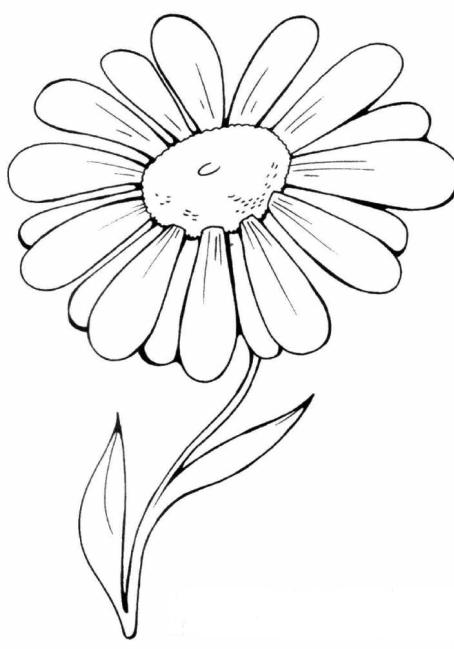 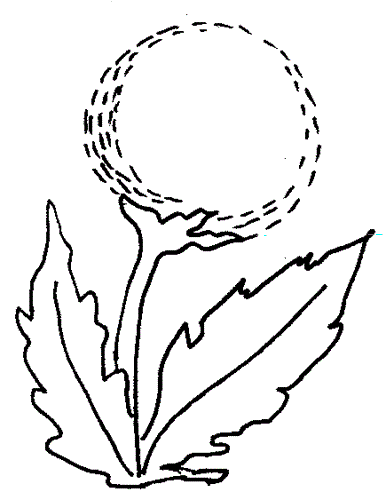 Стрекоза
Жук
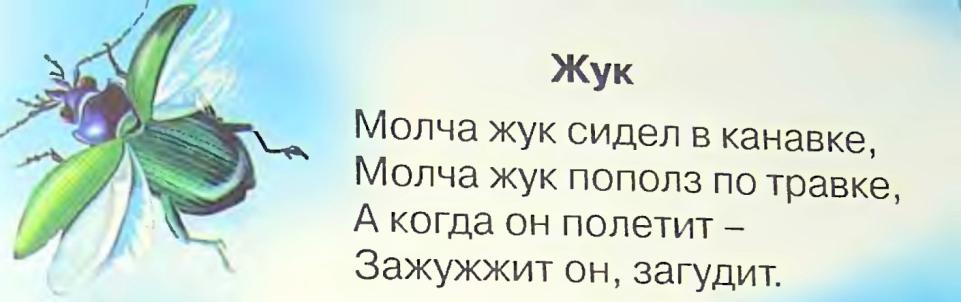 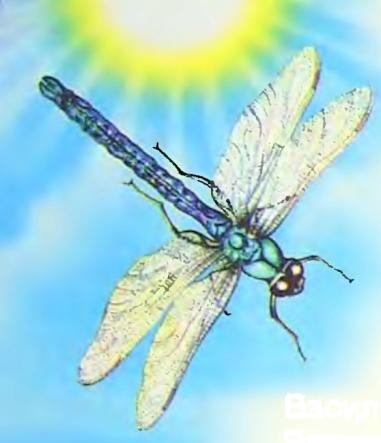 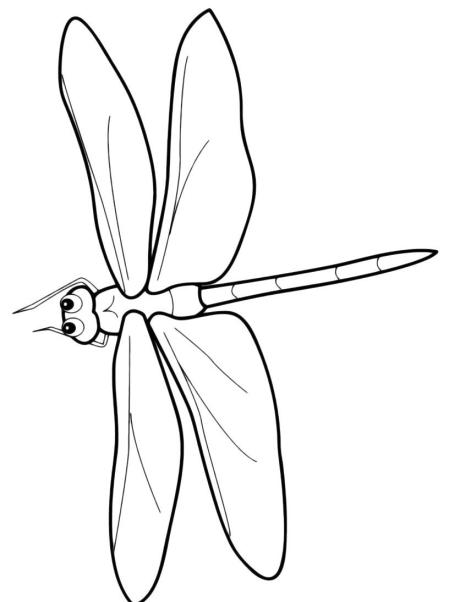 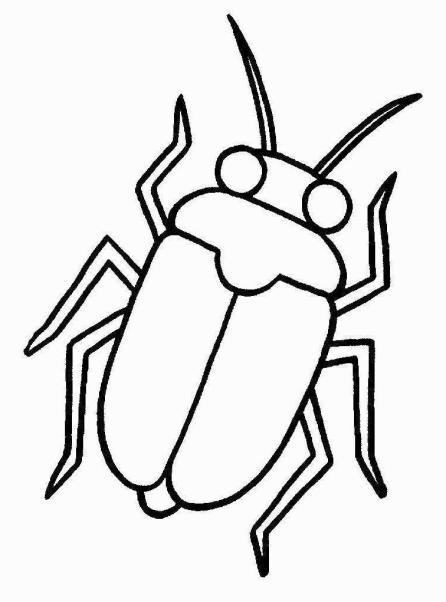 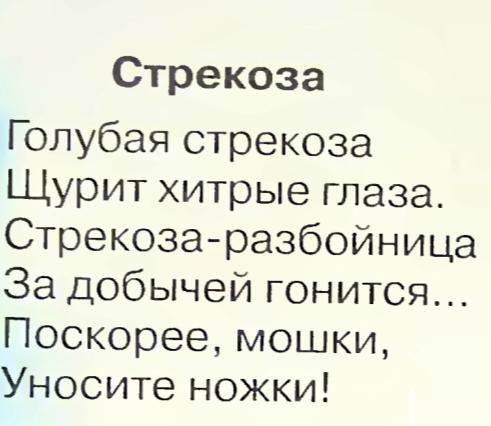 Пчела
Корова
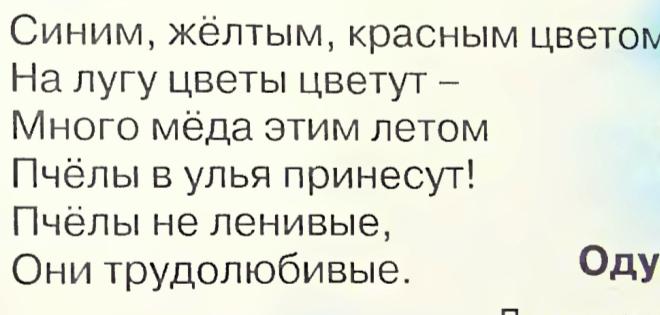 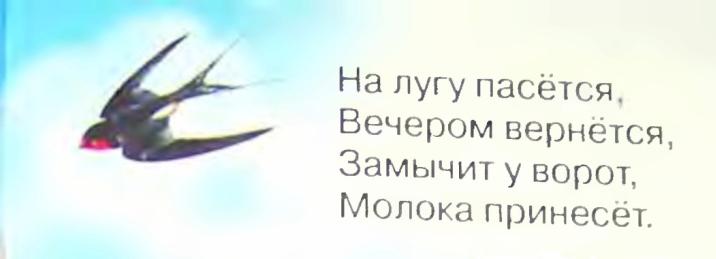 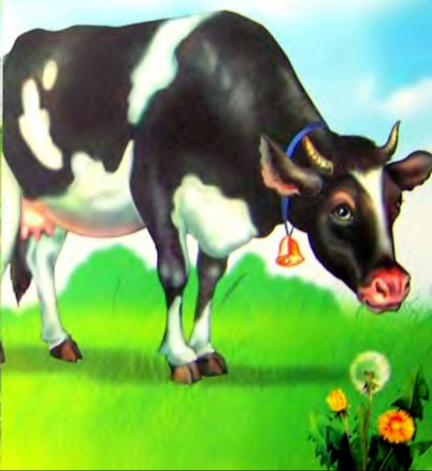 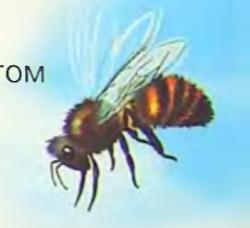 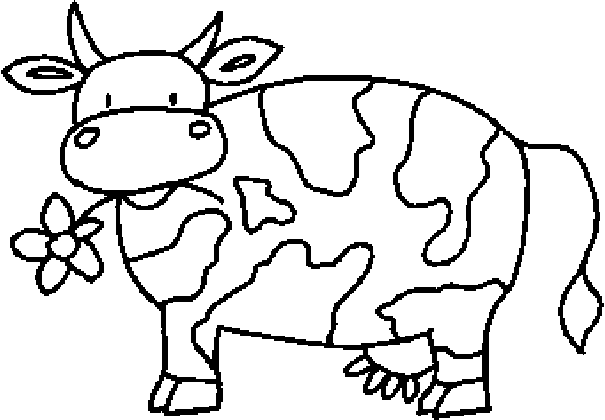 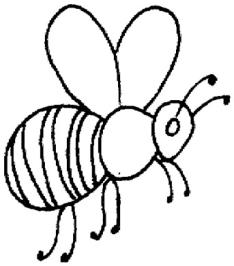